Receiving Print Materials
User Roles
Receiving Operator: Receives the library’s one-time and continuous physical resources; may place work orders for post-receiving processing
Receiving Operator Limited: Receives the library’s one-time and continuous physical resources; usually, a student operator
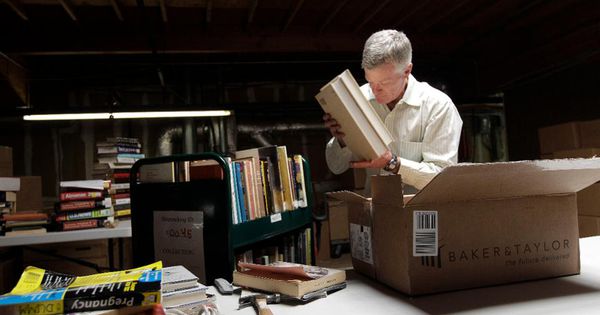 2
Receiving
Currently At location needs to reflects the correct Acquisitions / Receiving department
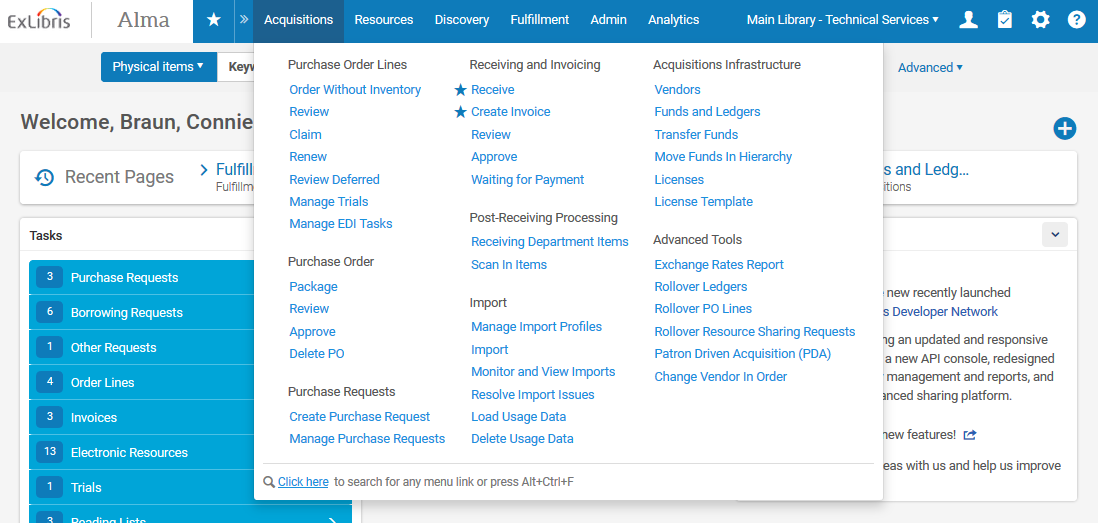 3
Receive One-Time Items
Select One Time tab
Use filters and search fields to find specific title to receive
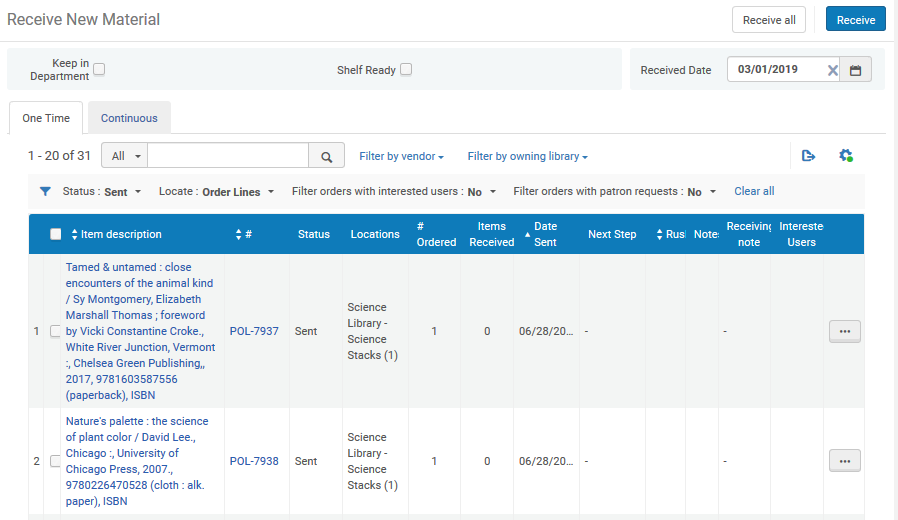 4
Receive One-Time Items
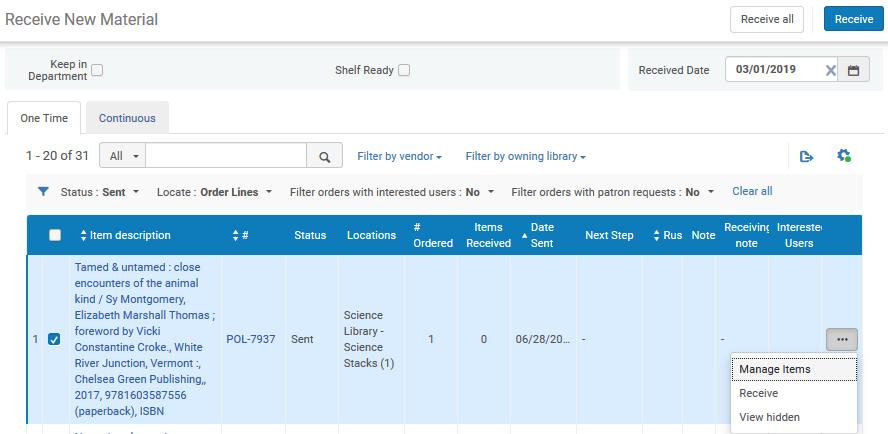 5
Keep in Department
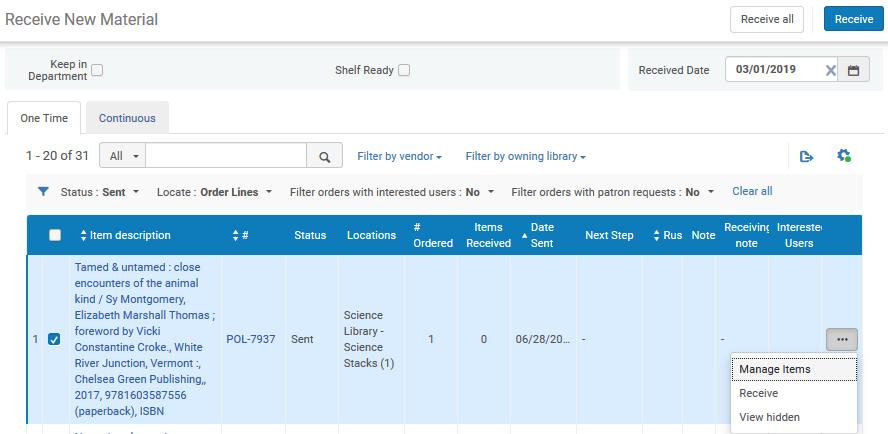 6
Post-Receiving Processing
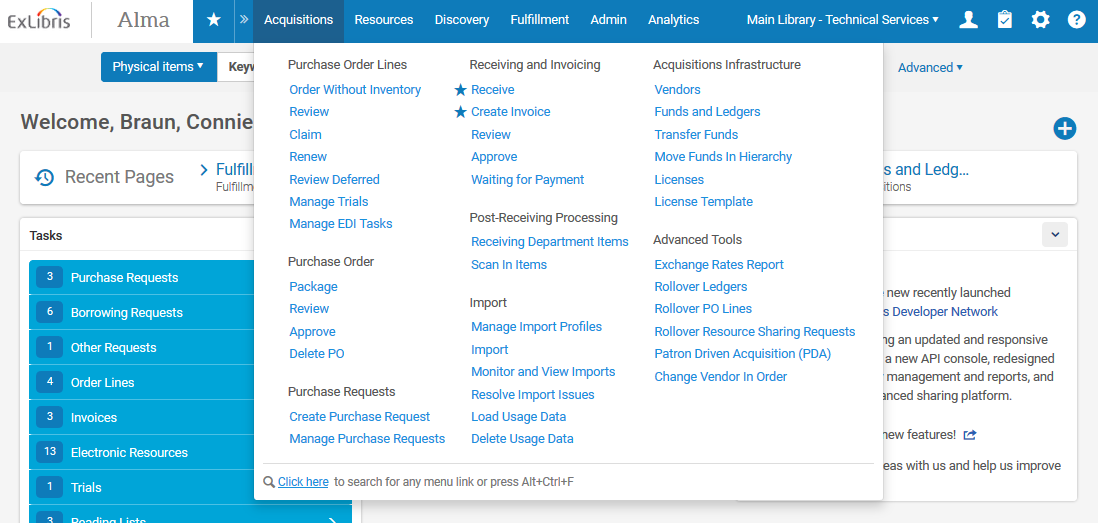 Select Receiving Department Items to see list of all items in the  Department that need further work
7
Post-Receiving Processing
Use filters to narrow list by status/steps
Change status for each item as needed
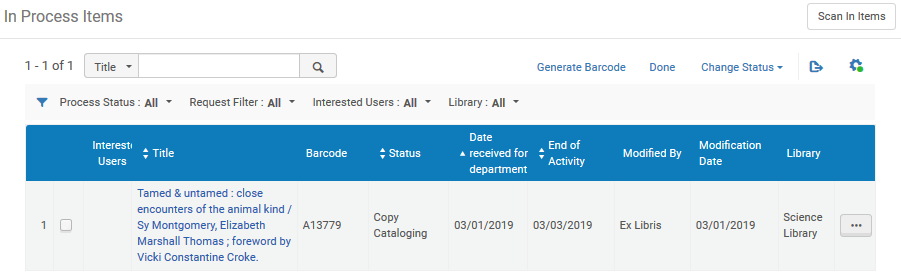 8
Post-Receiving Processing
When processing is completed, Scan In Item and select Done=Yes
Item is sent to designated Circulation Desk for shelving
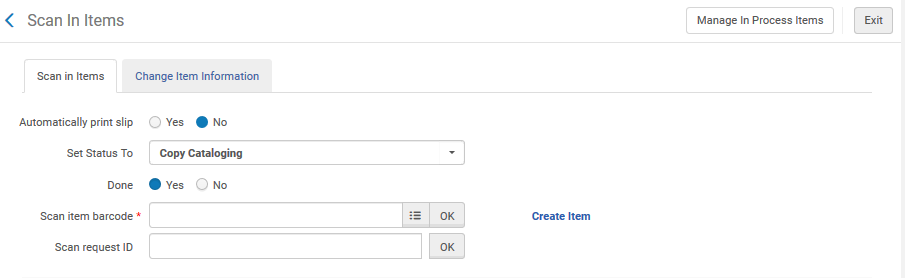 9
Receive Continuous Orders
Select Continuous tab in Receiving page
Use filters and search fields to find specific title to receive
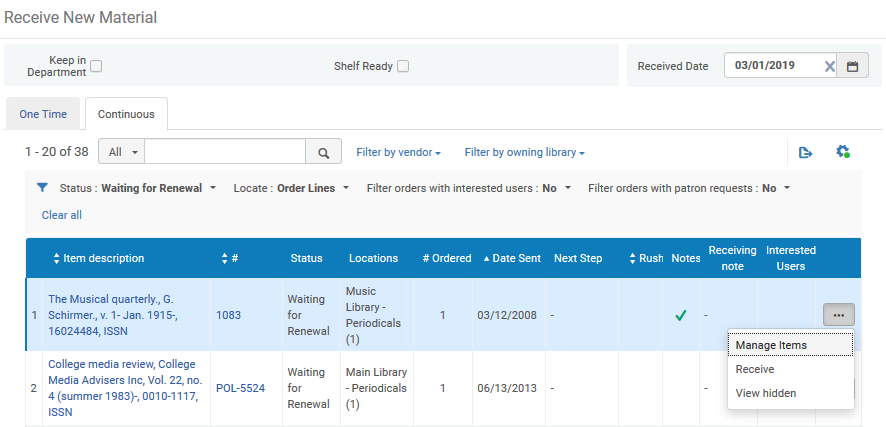 10
Receive Continuous Orders
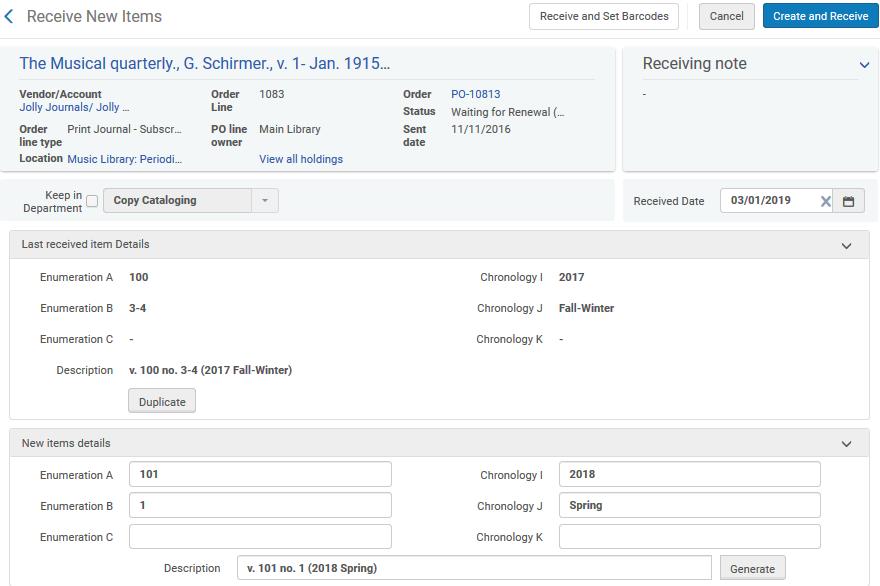 Duplicate last received issue and modify for new issue received
Generate Description statement: What user sees
Receive - with option to set barcode
11
A Quick Note on Claims
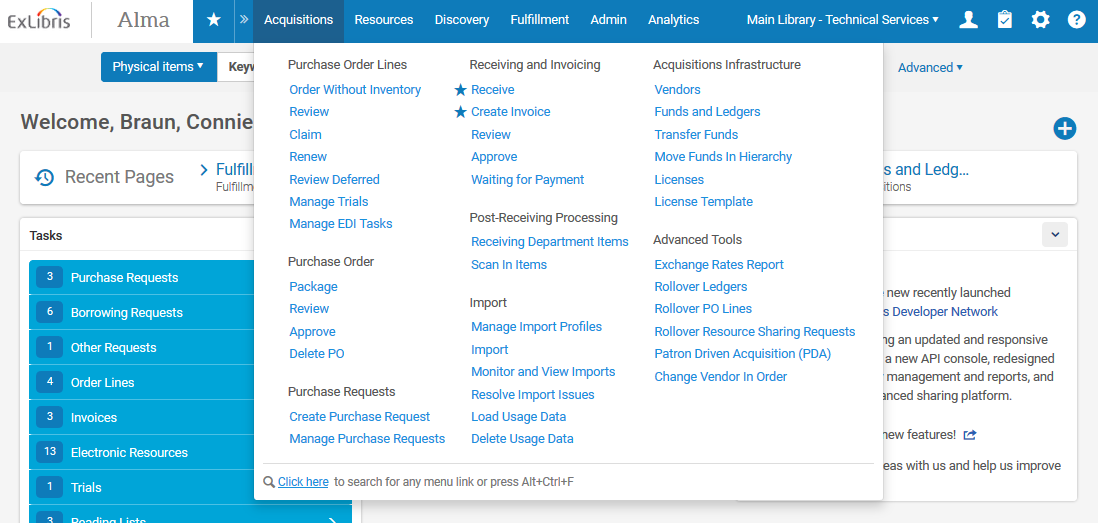 View items with claims from Acquisitions menu > Purchase Order Lines > Claim or Claims Task List

PO Claiming job runs on a nightly basis to identify items that have not been received yet

Once item is received, it is removed from the Claims list
12